Figure 3 Schematic diagram of how stocks are stored in Chado. Hierarchical stocks, from samples, cultivars to ...
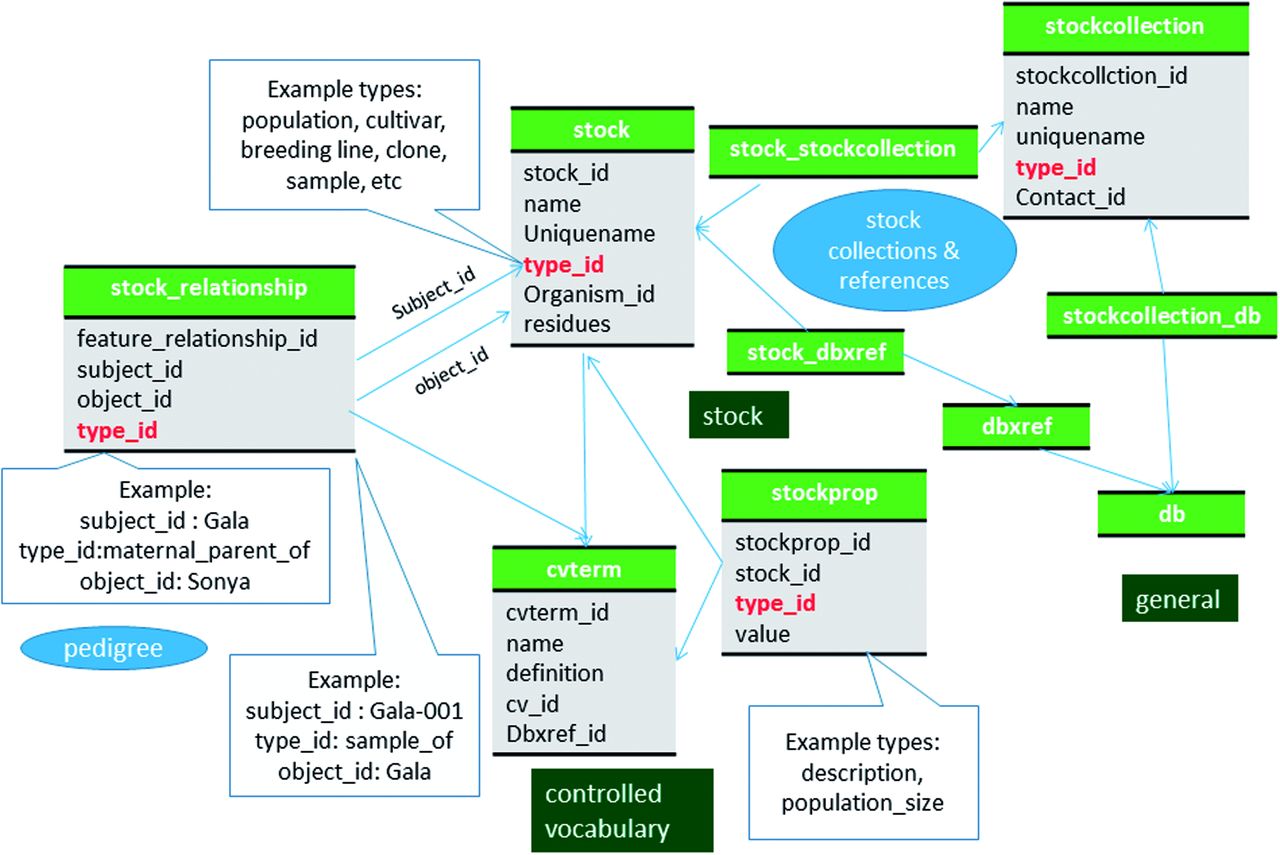 Database (Oxford), Volume 2016, , 2016, baw010, https://doi.org/10.1093/database/baw010
The content of this slide may be subject to copyright: please see the slide notes for details.
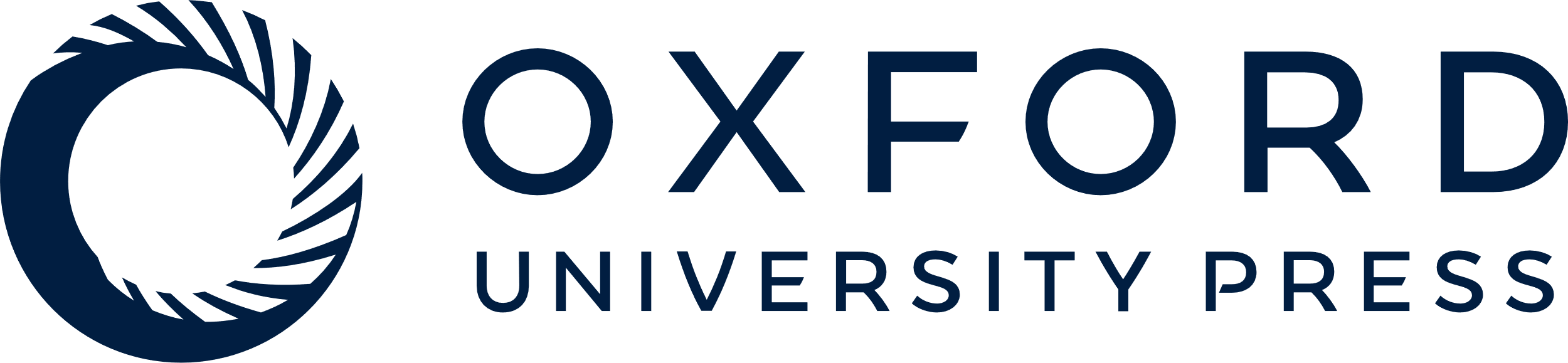 [Speaker Notes: Figure 3 Schematic diagram of how stocks are stored in Chado. Hierarchical stocks, from samples, cultivars to population are stored in samples and their relationship including pedigree are stored in stock_relationship table. The bold red fields represent foreign keys to the cvterm table which houses vocabulary terms. Boxes in dark green represents the modules of Chado represented in this diagram.


Unless provided in the caption above, the following copyright applies to the content of this slide: © The Author(s) 2016. Published by Oxford University Press.This is an Open Access article distributed under the terms of the Creative Commons Attribution License (http://creativecommons.org/licenses/by/4.0/), which permits unrestricted reuse, distribution, and reproduction in any medium, provided the original work is properly cited.]